July 29, 2020
WordToEPUBExtended Tutorial
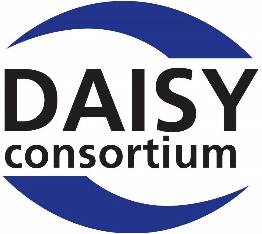 Accessible Publishing and Reading Webinarsdaisy.org/webinars
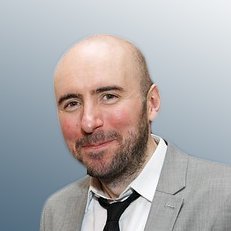 Your panel
Host: Dara Ryder
Nancy ZhangProvincial Resource Centre for the Visually ImpairedBritish Columbia, Canada
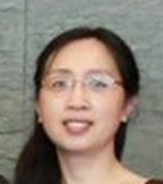 Joseph PolizzottoUC BerkeleyCalifornia, USA
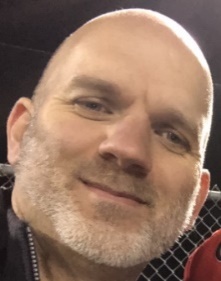 Richard OrmeDAISYWarwick, England
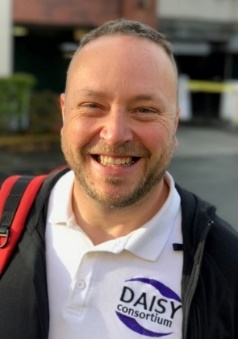 Overview
Point and shoot with WordToEPUB
Advanced features
Preferences
Getting help
Getting updates
Q & A
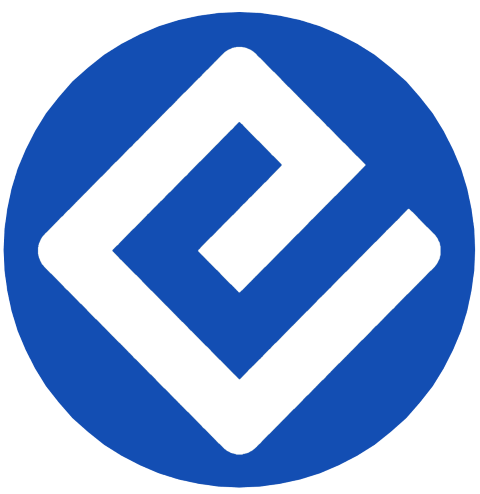 [Speaker Notes: Richard will narrate this slide]
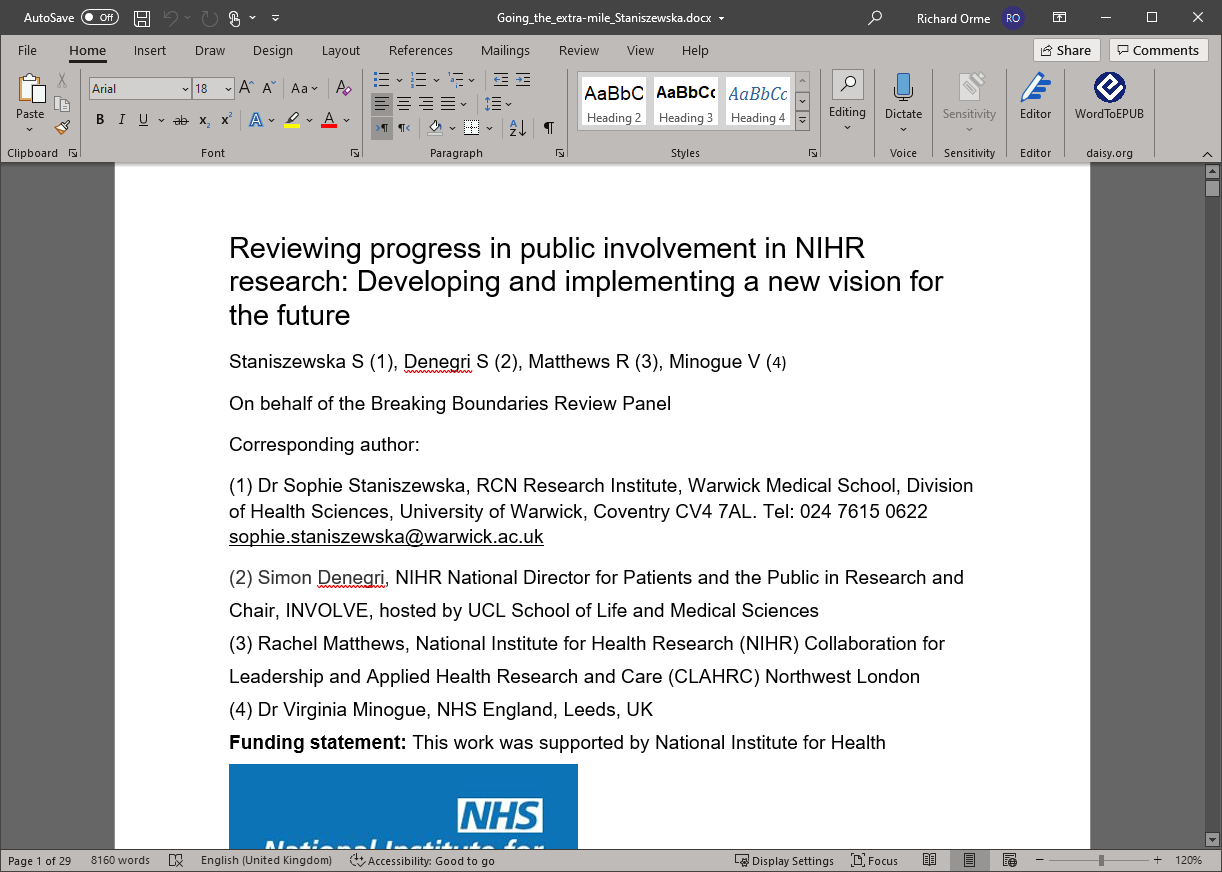 The basics
WordToEPUB is free to download and use
Start with an accessible, structured Word document
Create EPUBs for any platform, any reading app
Windows only
Localized into multiple languages
Download from: daisy.org/wordtoepub
This is the extended tutorial
[Speaker Notes: Richard will cover the basics]
Point and shoot
Demo
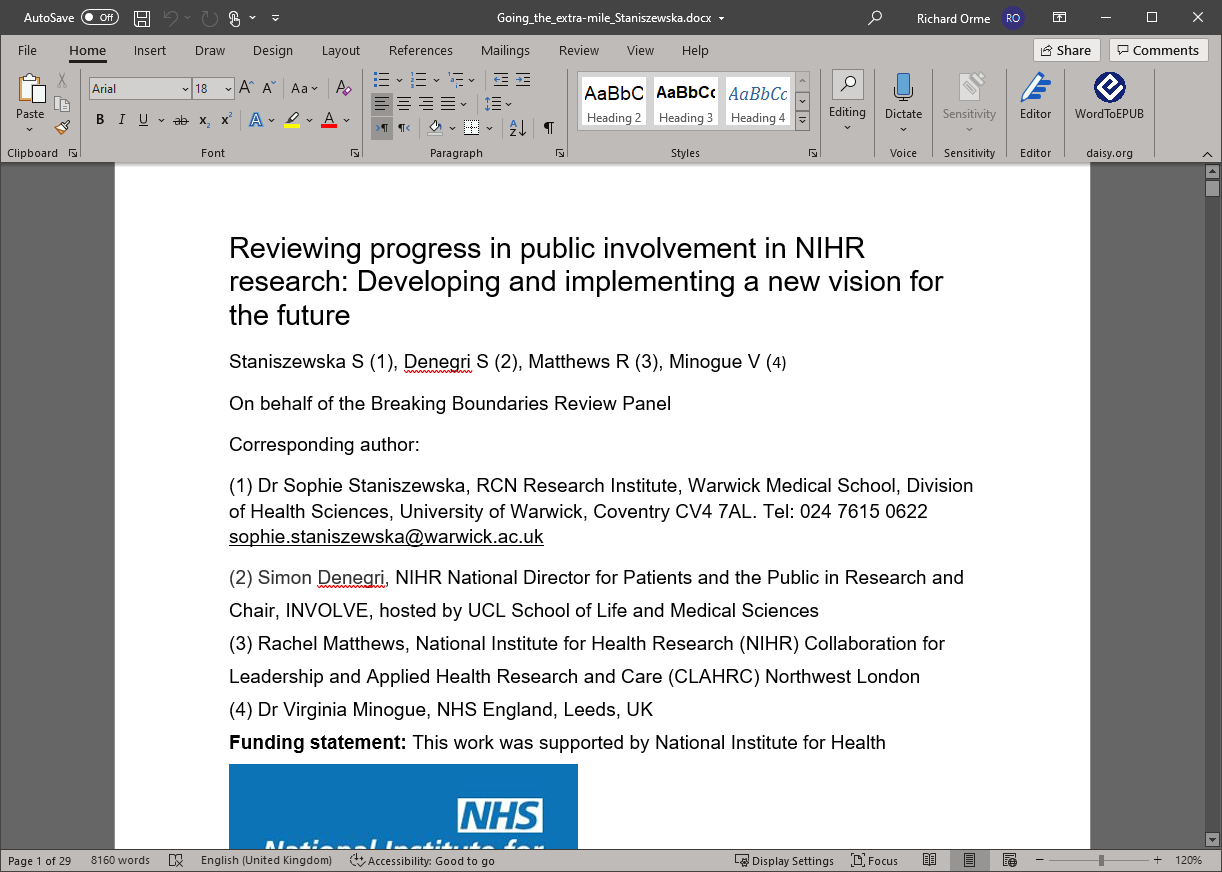 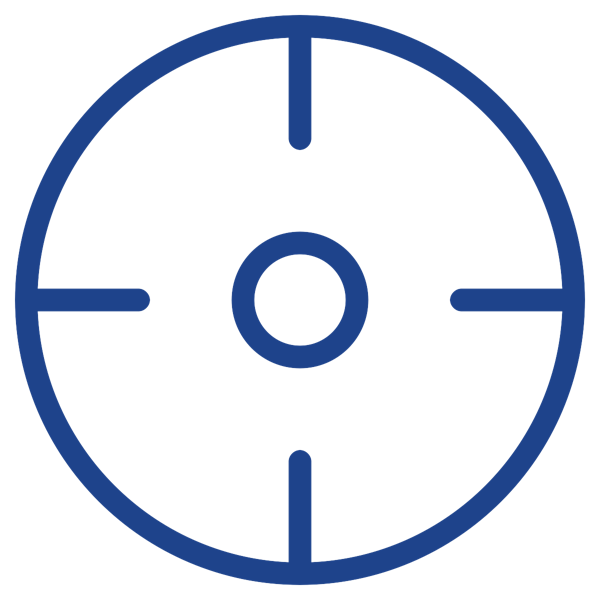 [Speaker Notes: Richard:
This demo will show a conversion from a Word document using the ribbon button with simple mode, verbose messages off, Sigil and QA wizard off.
Key point: you can have an EPUB in two clicks]
WordToEPUB button on the Word ribbon
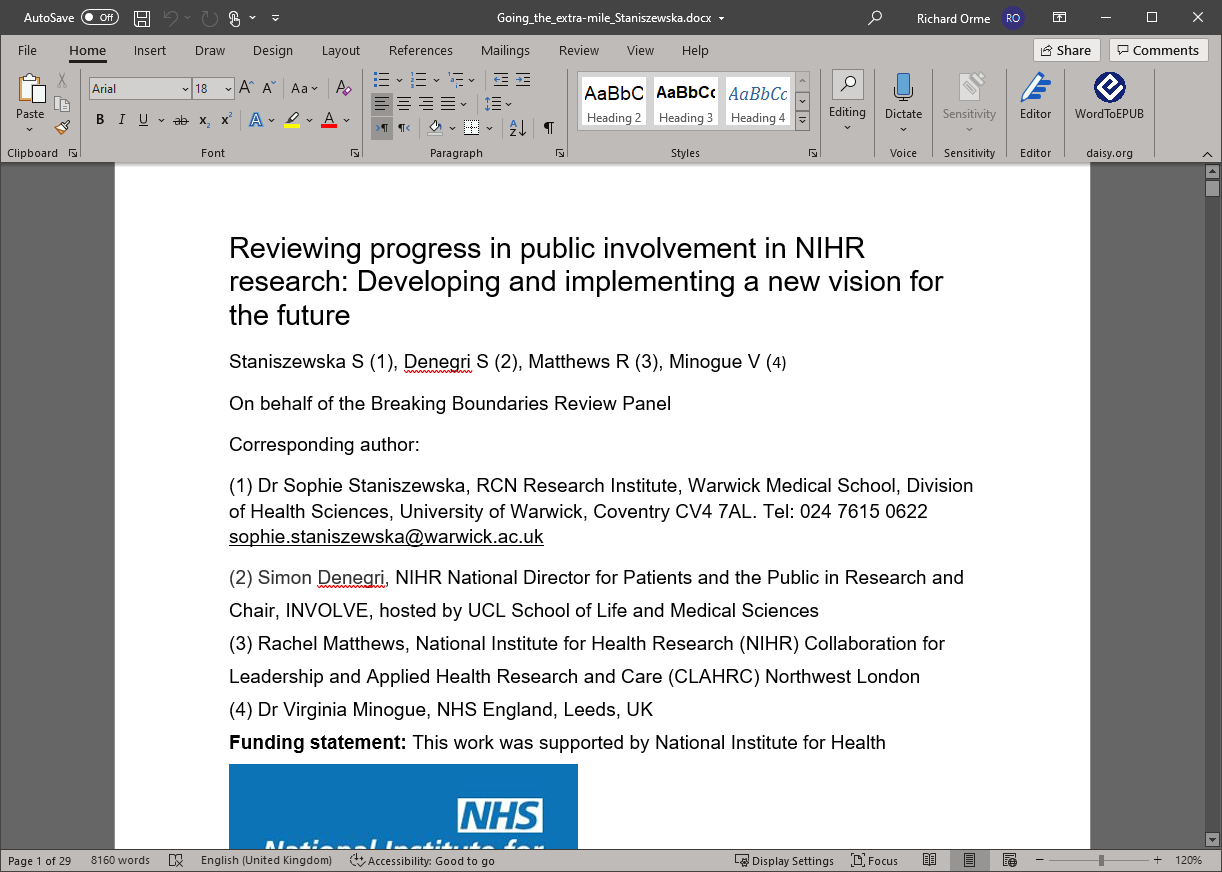 WordToEPUB simple dialog
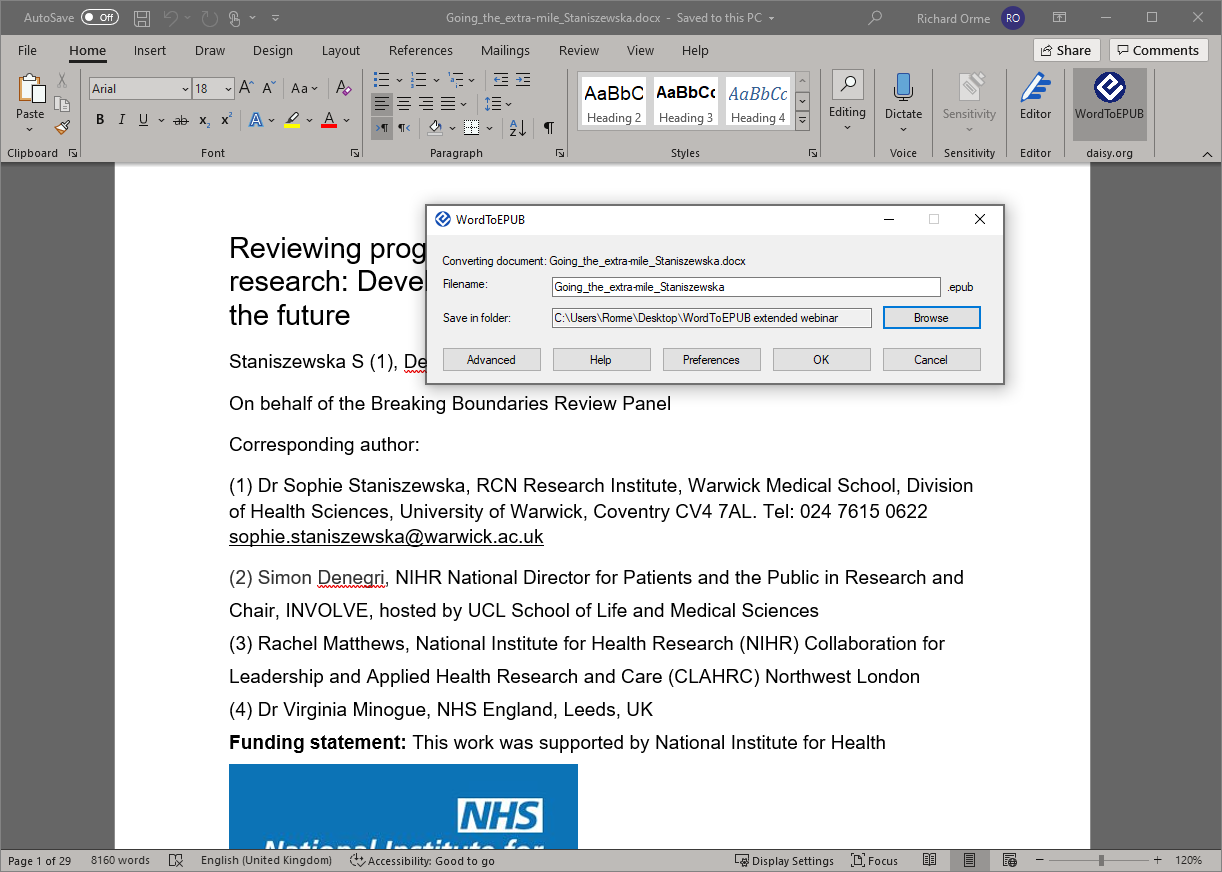 WordToEPUB finished
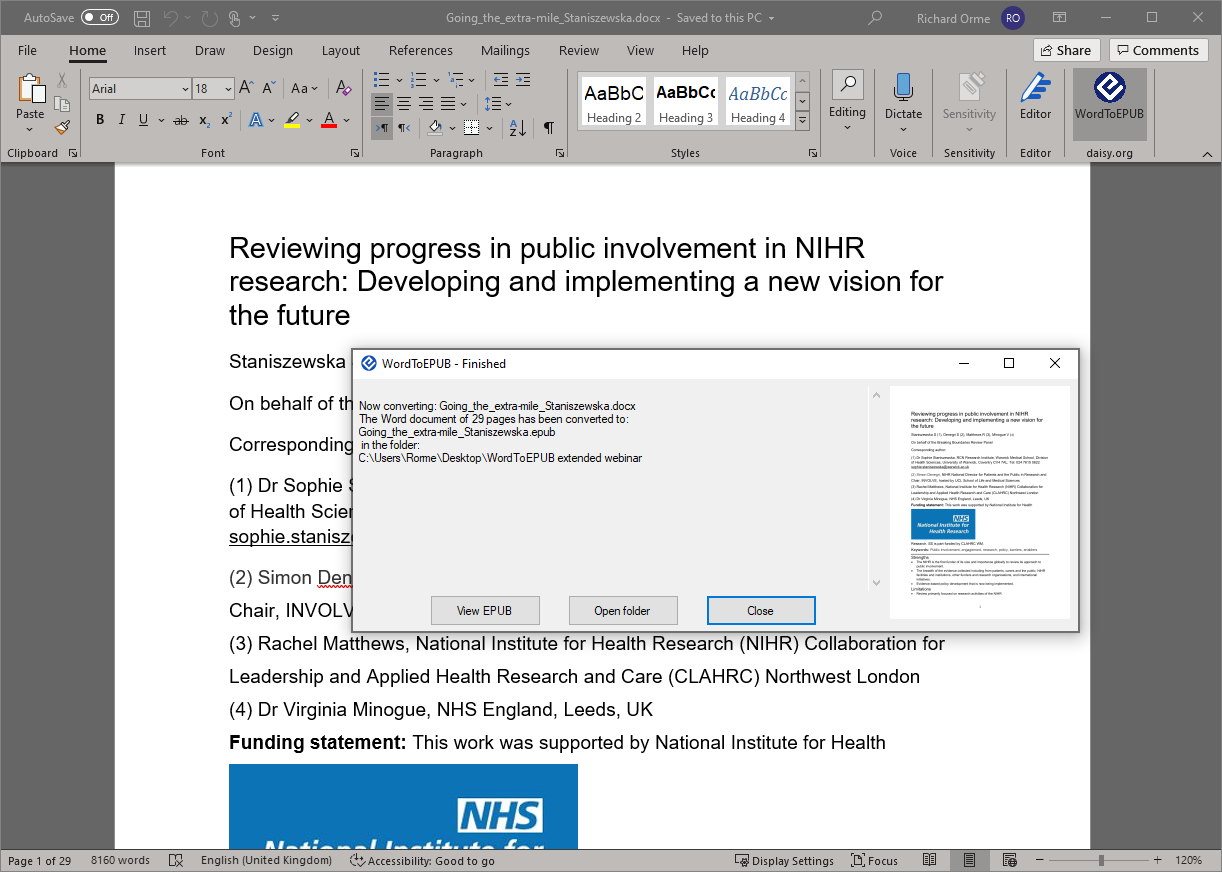 Newly created EPUB added to Bookshelf reading app
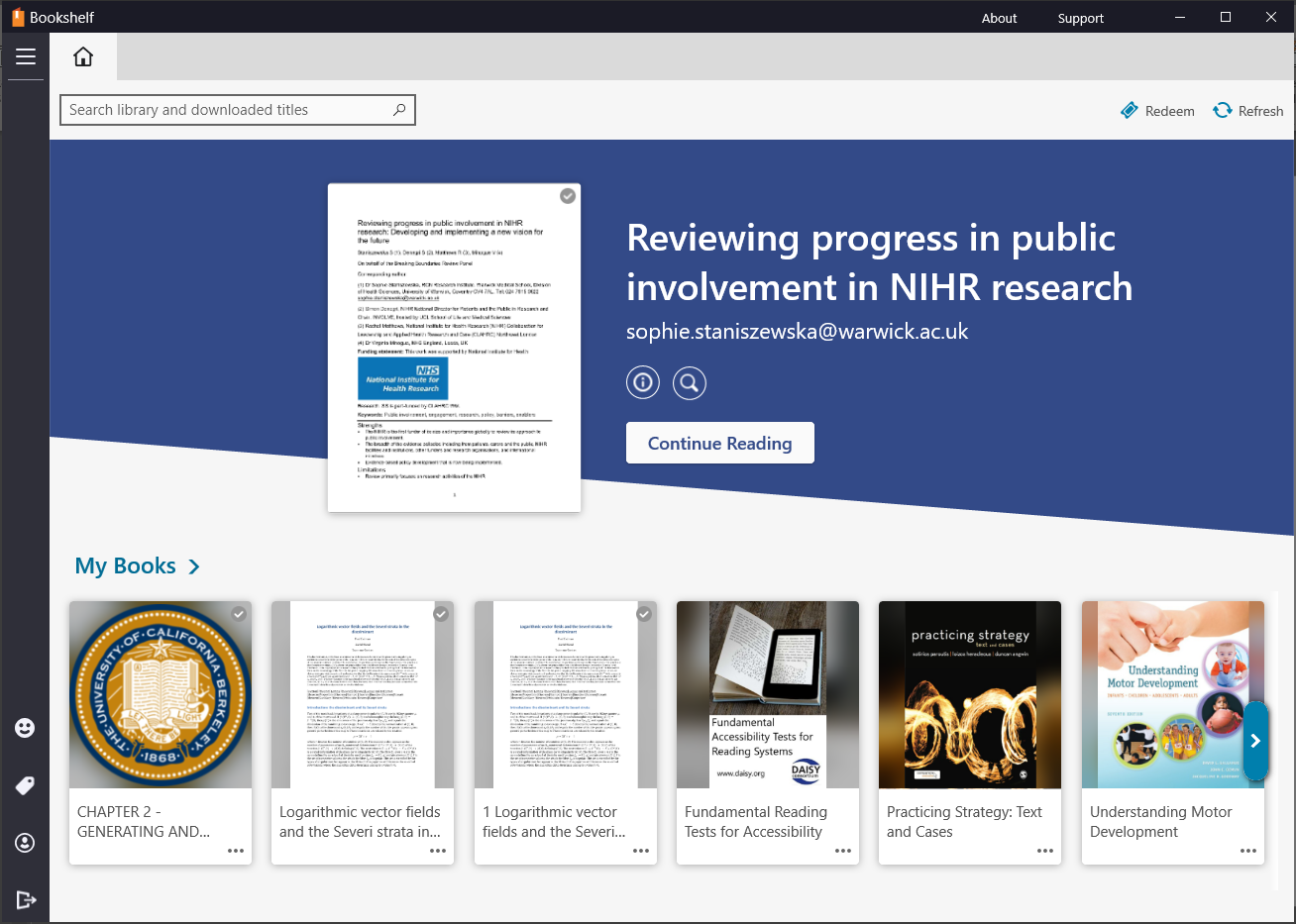 Reading the newly created EPUB in Bookshelf reading app
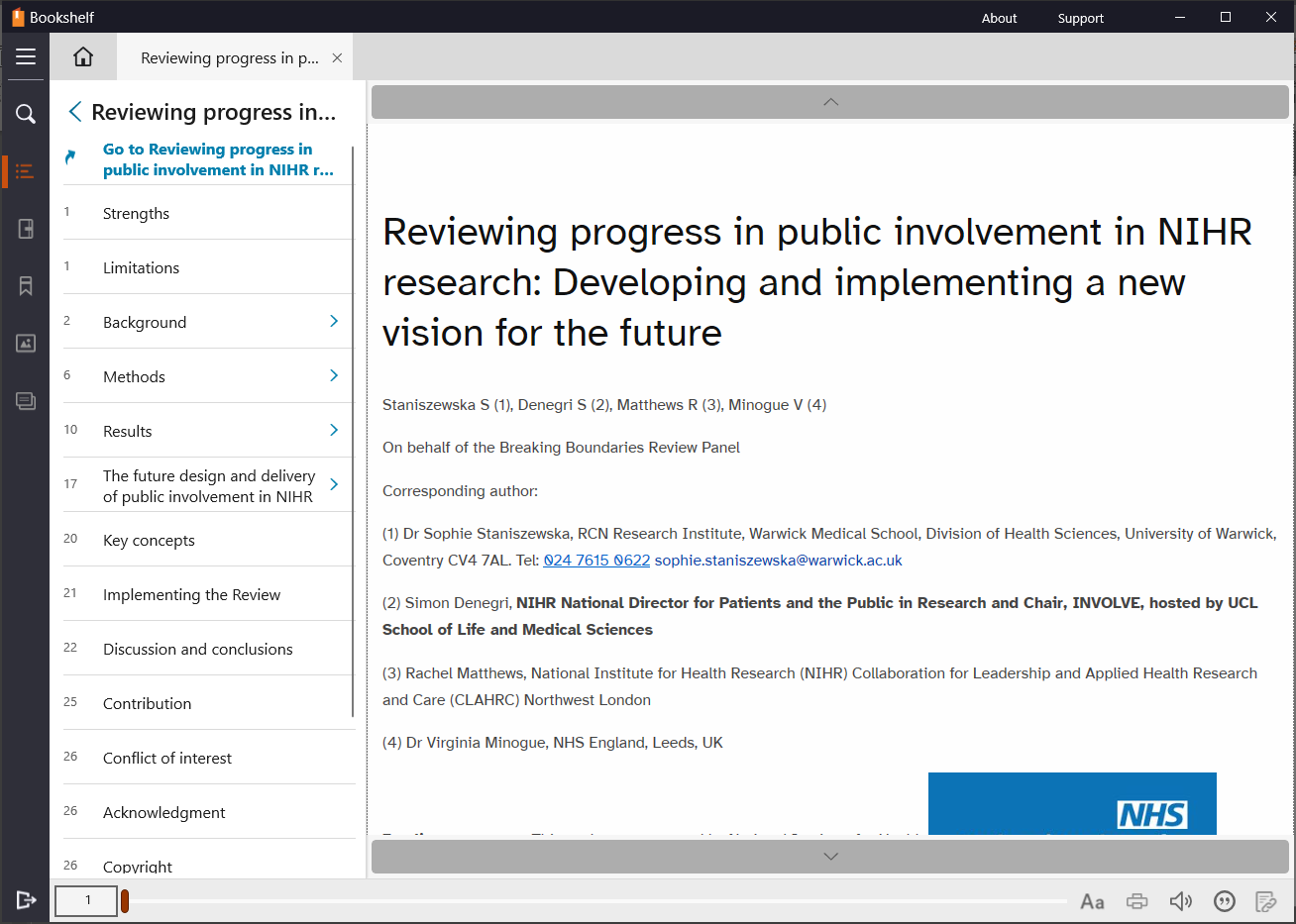 Advanced Features
Accessibility checker and Headings report
Metadata and Word properties
Cover images
Languages
Table of Contents
Splitting level
Stylesheets
Pagination
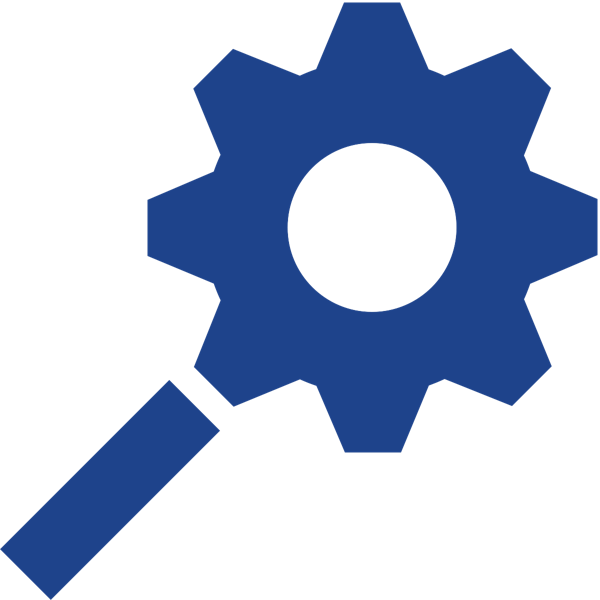 [Speaker Notes: Richard:
Here are the advanced features will talk about.]
Accessibility checker
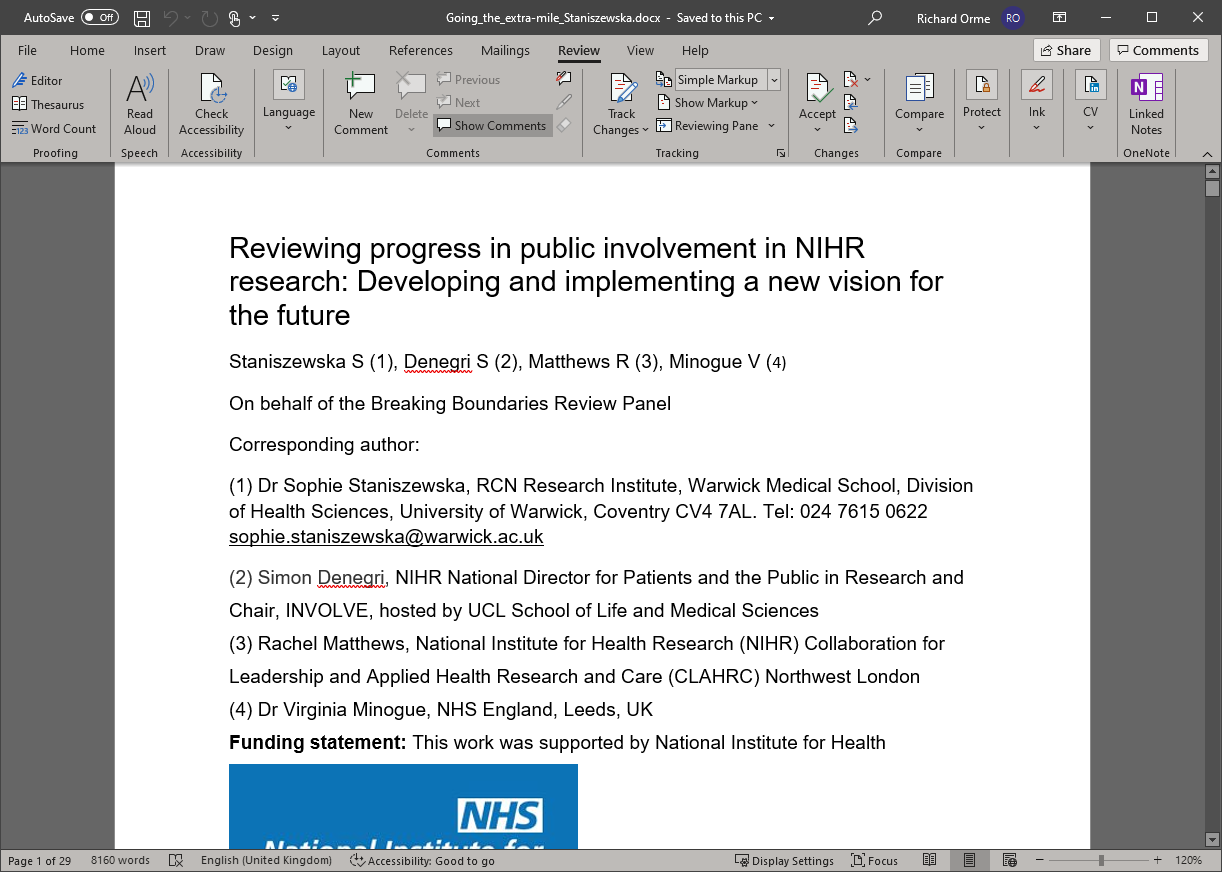 [Speaker Notes: Richard:
This isn’t a webinar on how to create accessible Word documents. But basically, follow those principles, use the simple mode and you will end up with a great EPUB.
Headings, lists, proper tables, alt text for images, you can use captions for images and tables, correctly entered hyperlinks, use the Word feature for footnotes and endnotes, these will all be supported in the EPUB.
A couple of workarounds to note at this stage before we get into the tool: decorative check box not there in all versions of Word, so you can add the alt ‘decorative’. And skipped heading levels are not flagged in all versions.]
Headings report
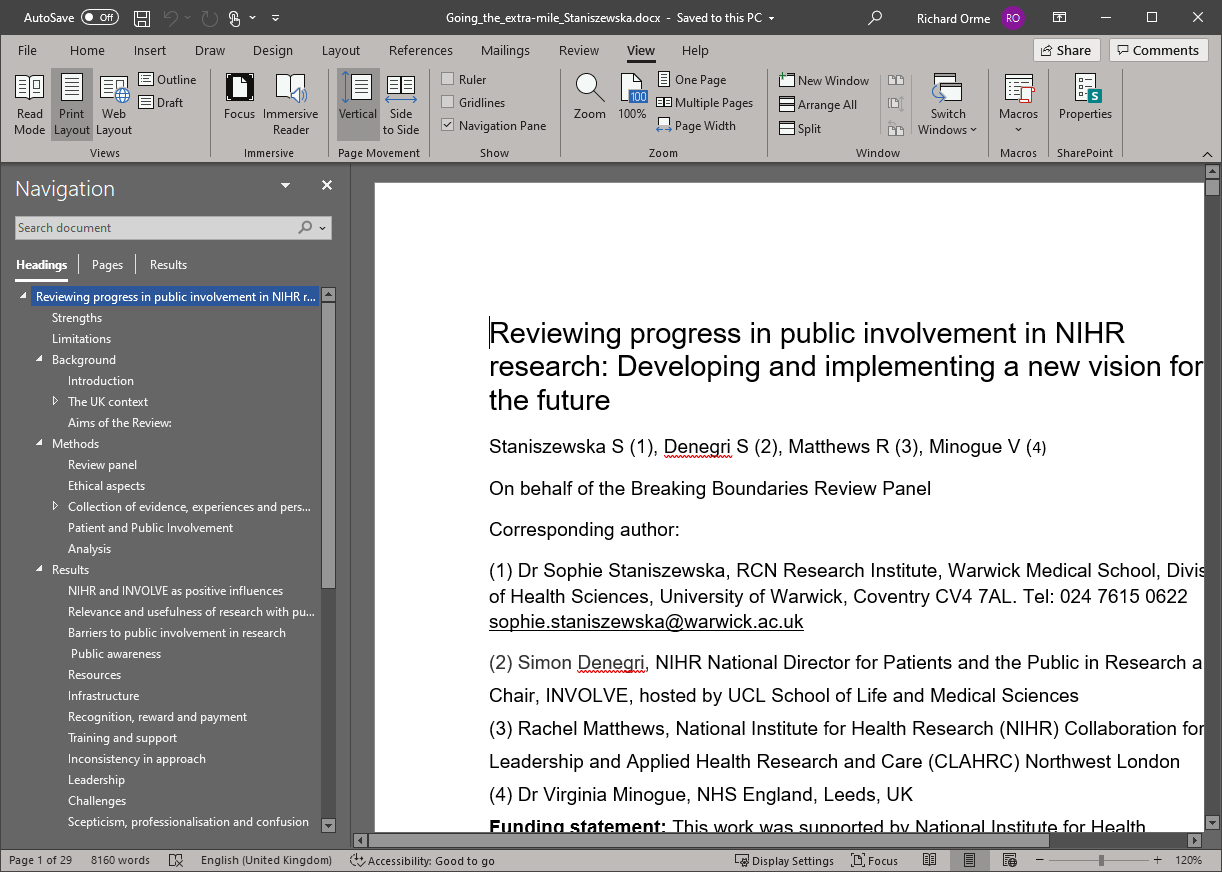 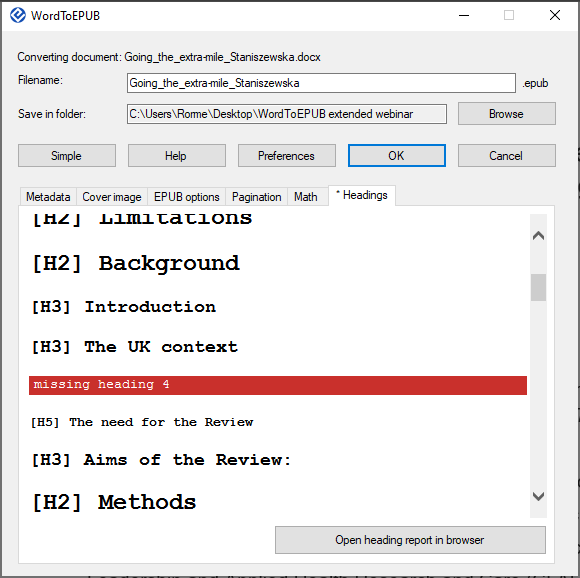 [Speaker Notes: Richard:
The heading structure is critical to good navigation in any digital document. View this in View / Navigation pane. If a heading level is skipped (say 3 to 5) then this is not picked up in the accessibility checker of some version of Word. Use the Advanced / Headings pane for this. It may be easier to view this in the browser for longer documents.]
Editing metadata
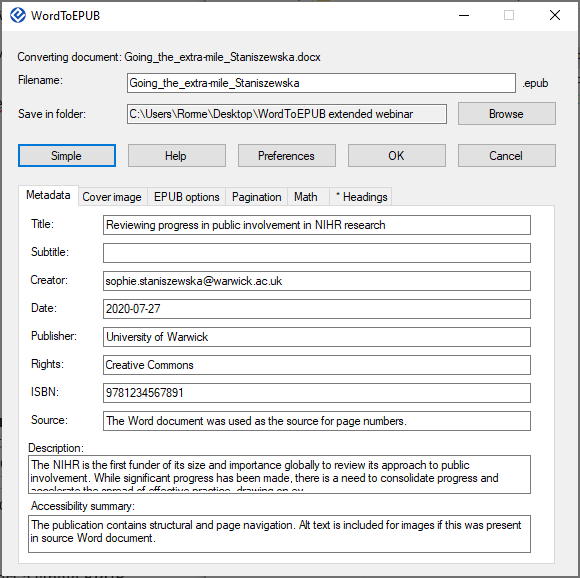 [Speaker Notes: Joseph:
The tool makes it really easy to add or edit metadata for the EPUB you are creating. If you are likely to generate the EPUB a few times, then a better approach is to add to Word document properties. These are then picked up by the tool.]
Document properties
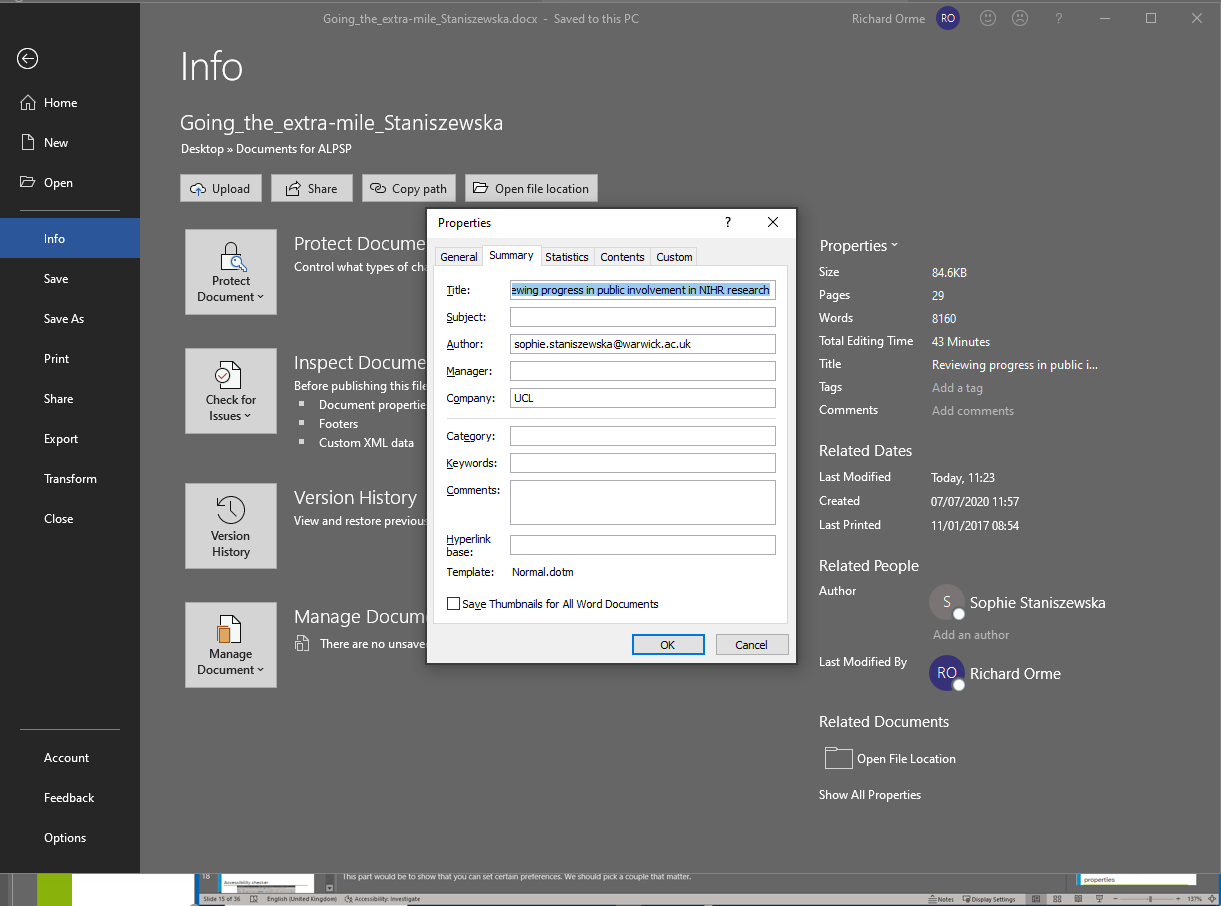 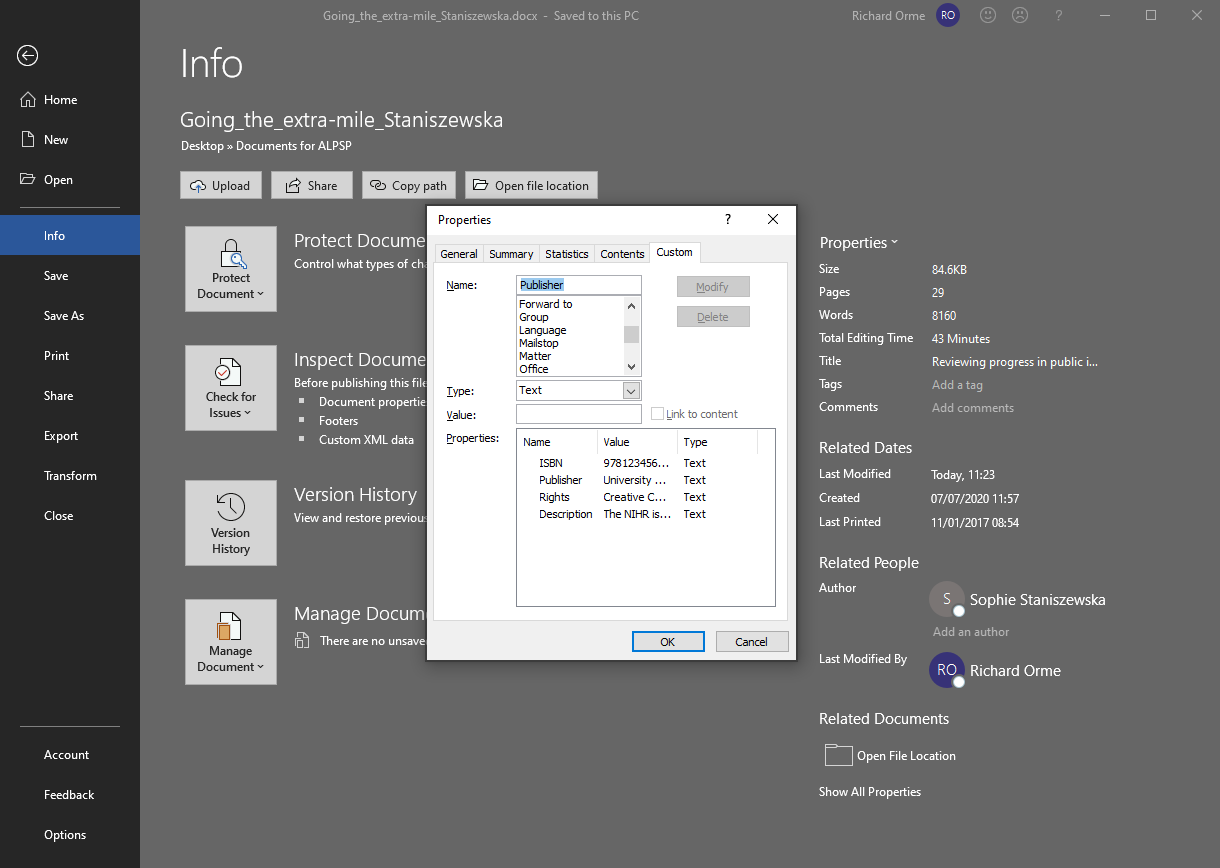 [Speaker Notes: Richard:
Edit document properties in File / Info / Properties / Advanced properties
In General you can add Title and Author.
In custom you can add ISBN, publisher, rights, description.]
Cover image
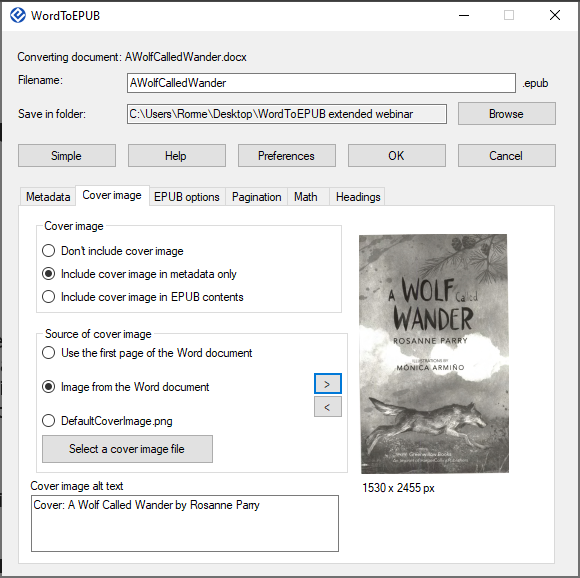 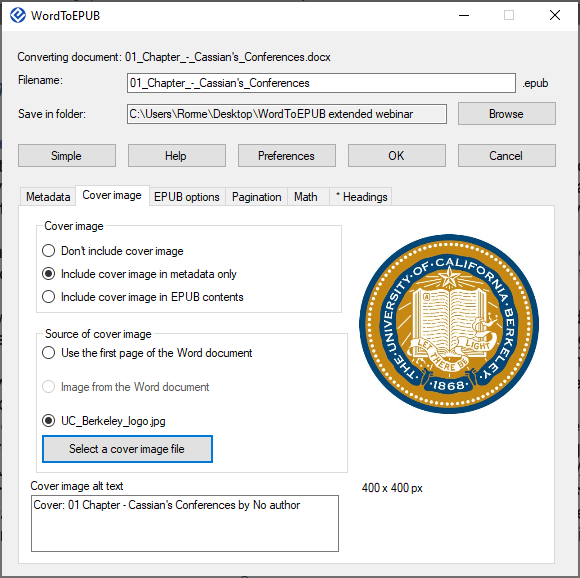 [Speaker Notes: Joseph:
The cover image is usually for display in a library view or as a thumbnail in a catalog.
By default a thumbnail of the first page is generated by the tool. Alternatively, an image on the local device or from within the Word document can be selected.]
Language
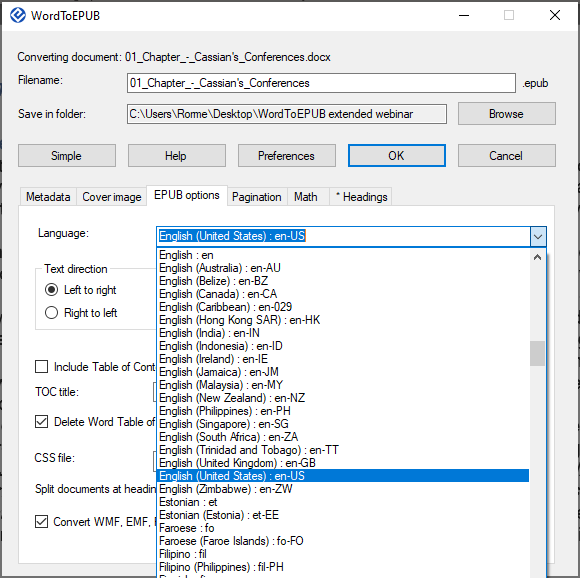 [Speaker Notes: Joseph:
Identifying the base language of the EPUB is important for the correct selection of TTS or braille translation table. This is done automatically by the tool, or it can be set by the user in Advanced / EPUB options / Language.]
Voice switching (read aloud & screen reader)
Set proofing language in Word
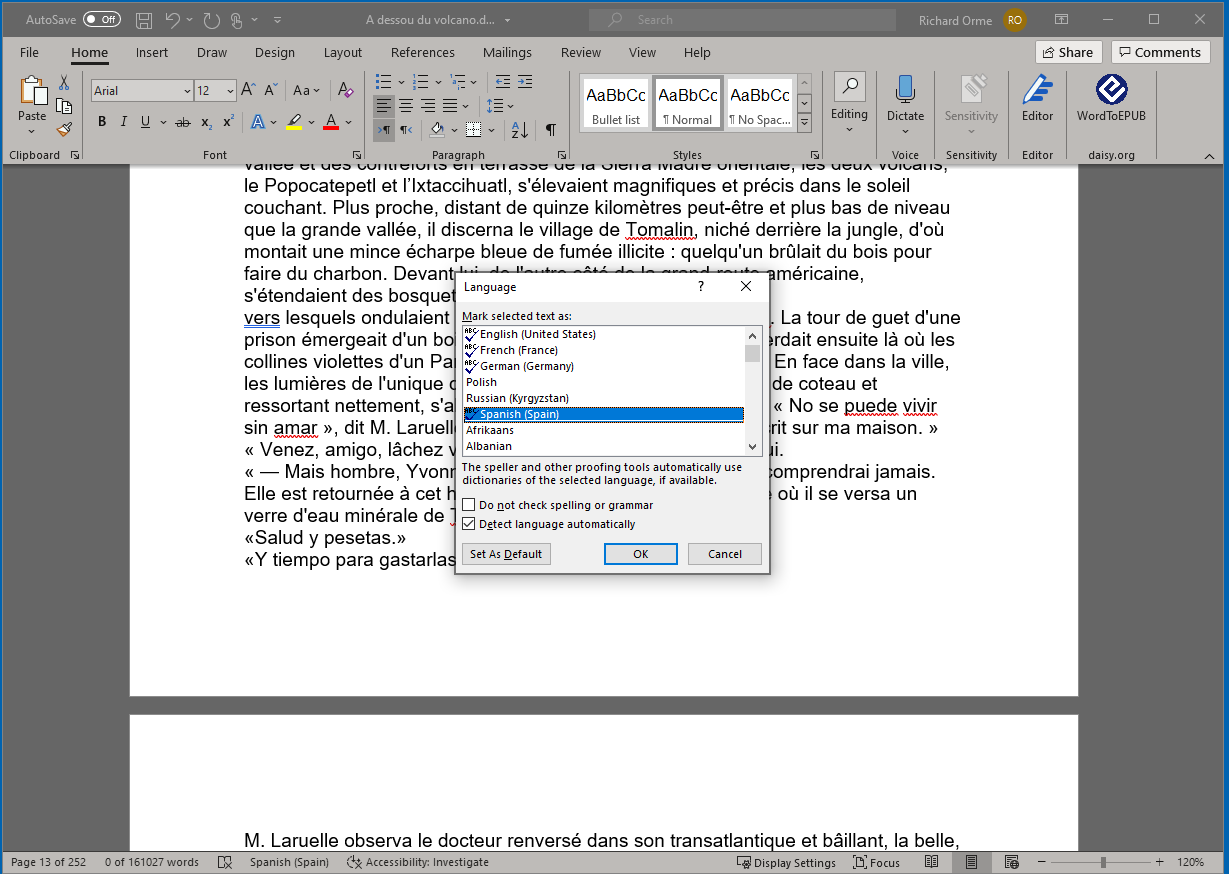 [Speaker Notes: Joseph:
Narrates how to set the proofing language whilst Richard drives Word. Will fix that phrase so that it is marked as French.]
Table of contents
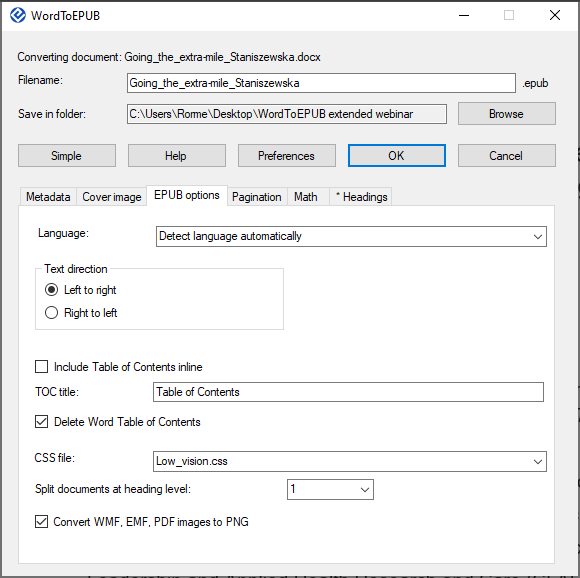 [Speaker Notes: Richard:
The heading structure is used to generate the TOC in the EPUB. The title paragraph is the same as H1.
In most reading apps the best experience is to use the app’s table of contents feature, but it is also possible to include the TOC inline at the start of the book.
The title of the TOC can be customized.
In most cases the Word TOC is deleted since this can contain anomalies such as different page numbers, but it can be left in place if desired.]
Stylesheets
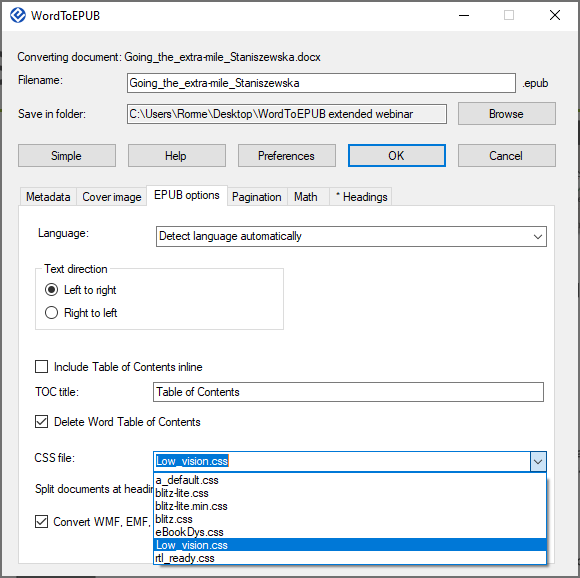 [Speaker Notes: Joseph:
The visual presentation of the EPUB can be adjusted using different stylesheets. There are some default and other stylesheets for you to experiment with. One of note is the low_vision one, that embeds a different font. The different CSS features are supported to different degrees in various EPUB apps.
Nancy will now explain how you can adjust the stylesheet in an EPUB you made. (next slide)]
Customizing stylesheet in Sigil
Open the publication in the EPUB editor, Sigil
Go to the Book Browser pane, click the arrow beside “Styles” and double click the name of the stylesheet to open it.
Add your rules or make desired changes to the stylesheet
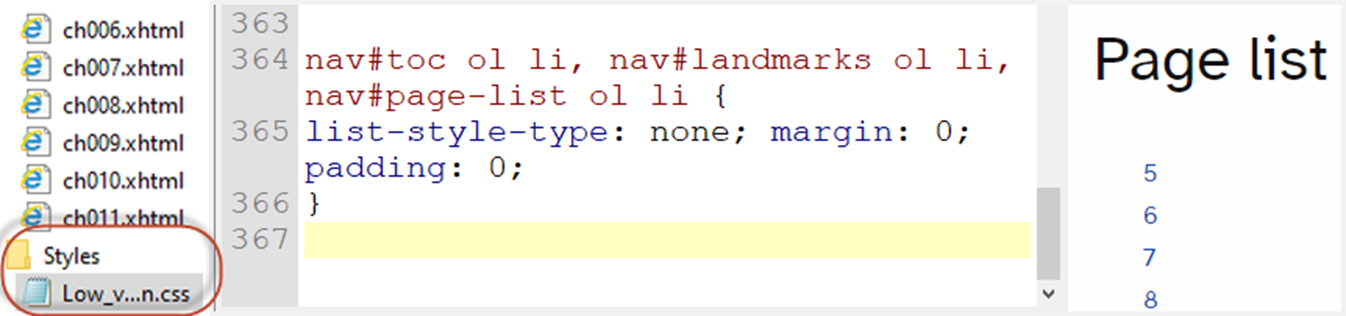 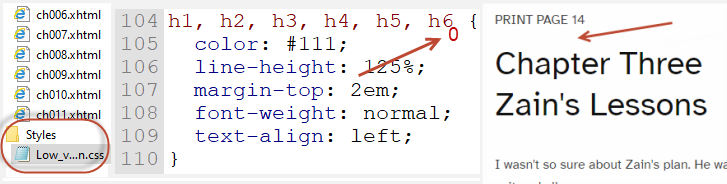 Add stylesheet to WordToEPUB
In Sigil, right click on the stylesheet in the tree view and select “Save as”, then save the file to your desktop
Drag the file to the folder, C:\Program Files(x86)\DAISY\WordToEPUB\CSS
The stylesheet will now show up in WordToEPUB
Splitting level and image conversions
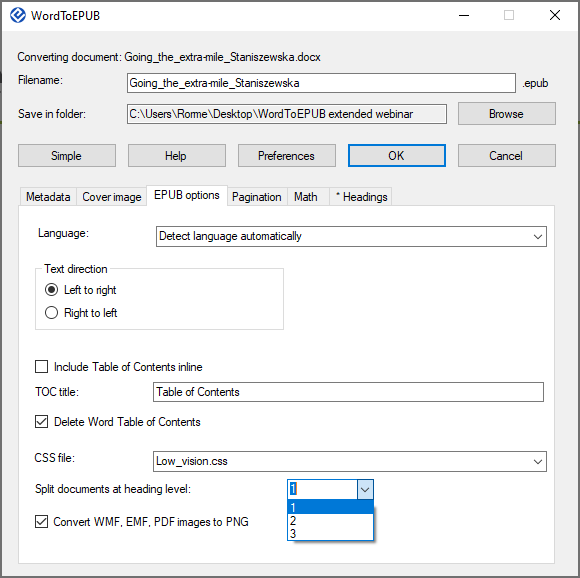 [Speaker Notes: Richard: 
Inside the EPUB container the document is split into XHTML files, to assist in performance when used on devices with lower compute power/memory.
By default this happens at H1, but you can split at a lower level if desired.

A Word document can include images that are not supported in EPUB, so the tool will convert these into PNG if you want.]
Pagination
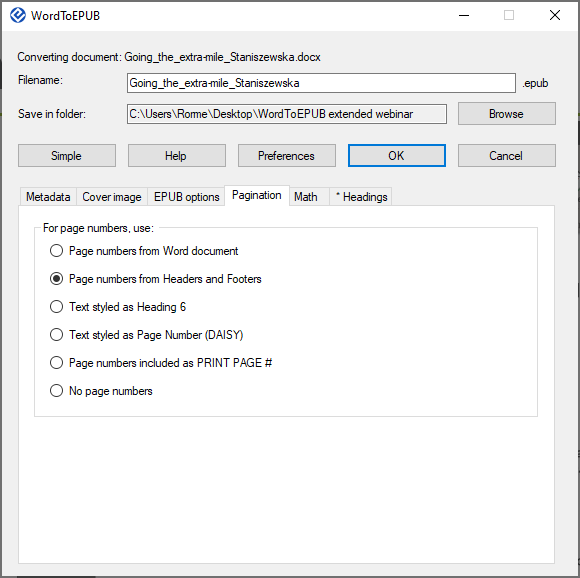 [Speaker Notes: Joseph:
Rock solid page navigation in reflowable text is a killer feature of EPUB.
Pages are marked in Word in different ways by different people. WordToEPUB supports page numbers in Word, those from headers and footers, paragraphs styled as H6, Page number (DAISY) and included on its own line as ‘PRINT PAGE #’.
It may be appropriate not to include page numbers. 
Now Nancy will explain what they do at PRCVI (next slide)]
Using print page # tags for page numbers and splitting documents 1
Add Print page # tags in Word, at the start of each page




Select “Page numbers included as PRINT PAGE #” for page numbers on Pagination page
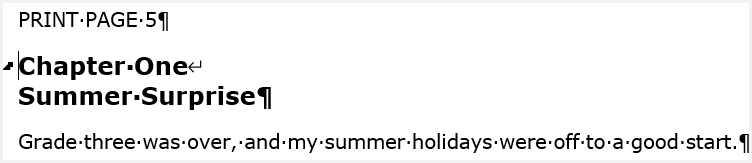 Using Print page # tags for page numbers and splitting documents 2
Challenge in conversion to EPUB when splitting documents: page number tags for chapter title page appear at the end of the previous file.
Resolution: Formatting page number tags: PRINT PAGE 14 Chapter Three (H1)
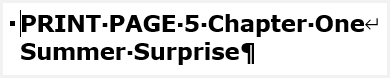 Preferences
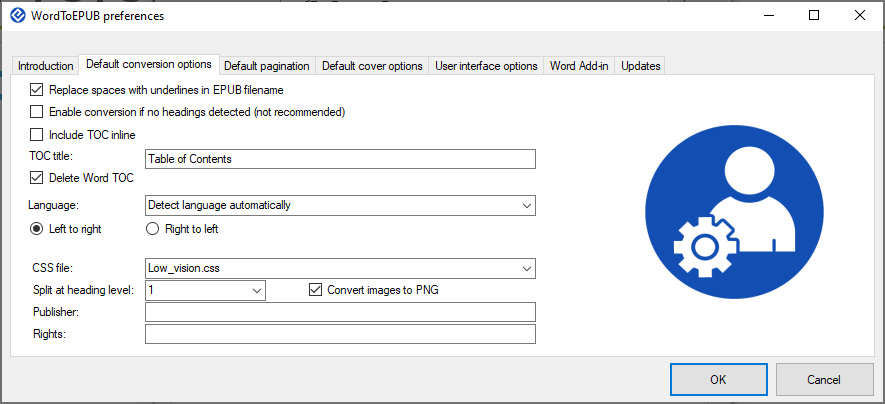 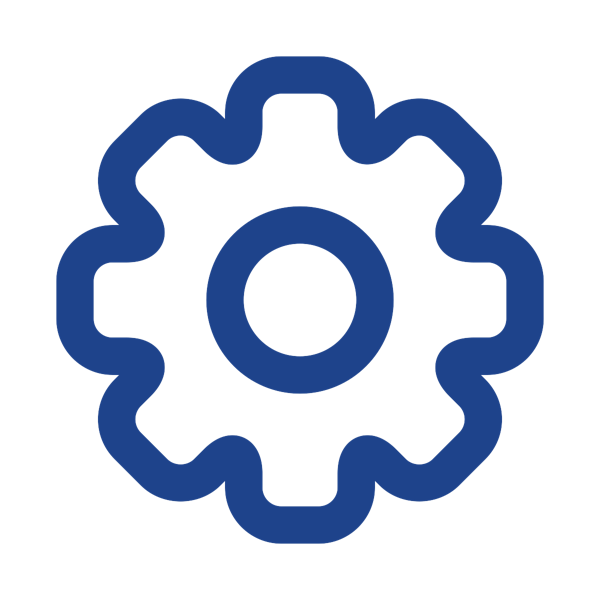 [Speaker Notes: Joseph:
In the preferences dialog you can change some of the advanced settings so that you don’t need to alter them every time.
This is also where you can change the behavior of the tool in respect of verbose messages, advanced mode by default, UI language]
Getting help
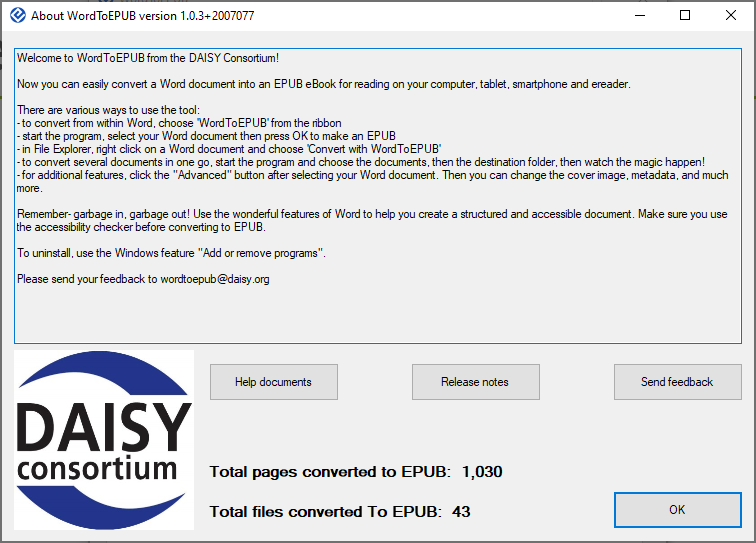 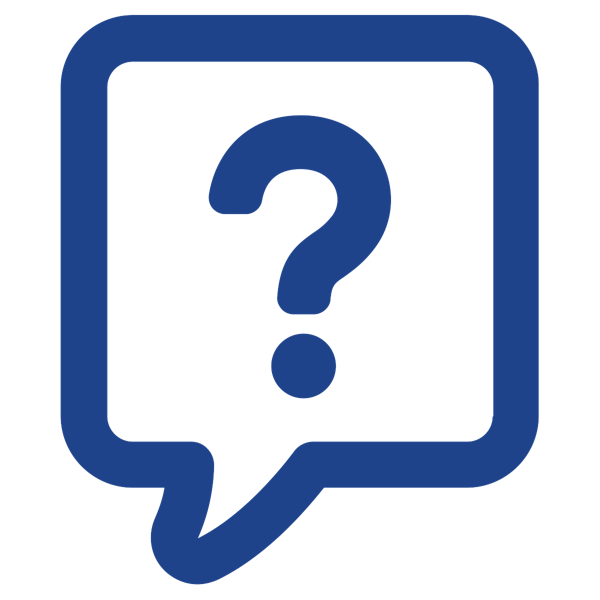 [Speaker Notes: Richard:
Where to go to for help:
Use the help button
Read the help documents
Send an question by email
Join the GitHub to report a bug]
Getting updates
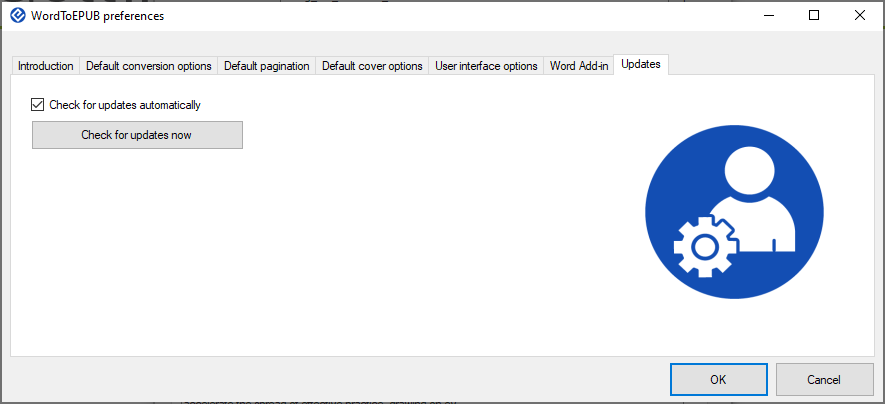 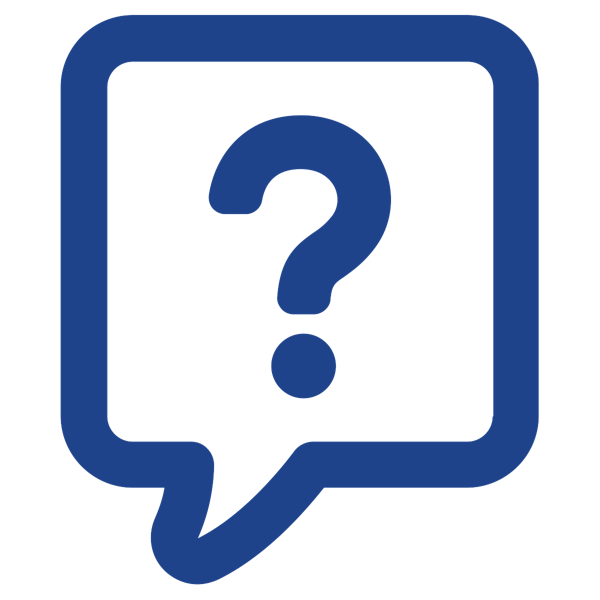 [Speaker Notes: Richard:
How to get updates:
Preferences / Updates
At the website daisy.org/wordtoepub
Join the community to get prereleases]
Downloads and Contact Information
WordToEPUB Download and Support:
	daisy.org/wordtoepub
Email: wordtoepub@daisy.org

Sigil editor:
	sigil-ebook.com
What we didn’t cover
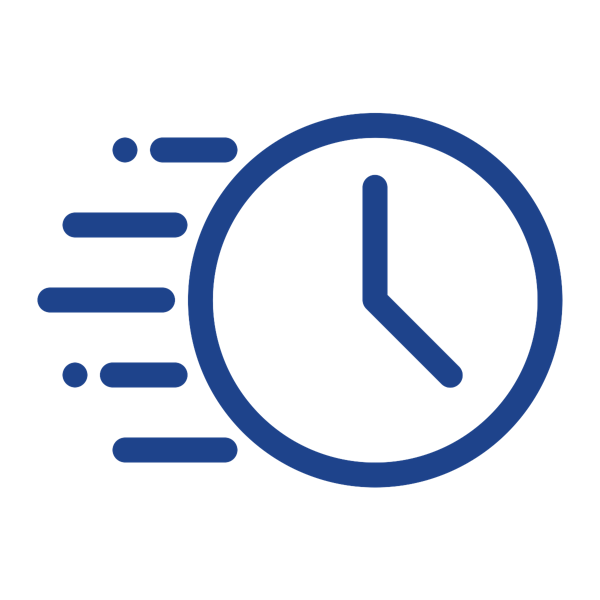 Quality assurance wizard
Math and converting from LaTeX
Citations
Asides
Coming in the next webinar later this year!
Discussion and Q&A
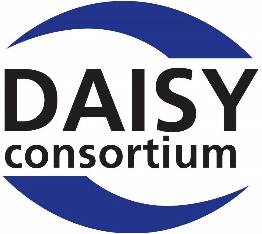 Wrap up
Webinar video, slide deck and links to resources will be posted at:
		daisy.org/webinars

See you in September!